«Мой лучший друг - математик!»
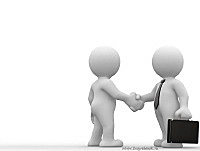 Цели :
формирование у учащихся устойчивого познавательного интереса; 
создать условия для проявления и дальнейшего развития индивидуальных творческих и интеллектуальных способностей каждого ученика;
организовать плодотворное сотрудничество, взаимное уважение друг к другу участников совместной деятельности; 
сформировать активную заинтересованность в овладении новыми, более глубокими знаниями по математике.
Внимание!
Впервые в нашей школе проводится игра  «Мой лучший друг – математик!»
«Мой лучший друг –математик!» - школьная версия  телеигры  «My man can», в которой  дружеские пары соревнуются за звание  «Самый лучший математик»  и приз   три пятёрки в журнал.
Математика уступает свои крепости лишь сильным и смелым. 
А.П. Конфорович
Правила игры.
В игре участвуют 4 пары.
Каждая пара получает в начале игры 50 пятёрок
В каждом раунде один из участников выбирает цвет на экране, скрывающий испытание. После объявления задания участники  начинают  торги за право пройти испытание.
Чем больше игрок уверен, что его напарник справится с заданием, тем выше ставка.
В случае, если задание выполнено, все пятёрки переходят к победителю.
При невыполнении задания пятёрки делятся поровну между тремя остальными парами.
Если вы хотите научиться плавать, то смело входите в воду, а если хотите научиться решать задачи, то решайте их! (Д. Пойа)
Есть в математике нечто, вызывающее человеческий восторг
 Ф. Хаусдорф.
Математику уже затем учить следует, что она ум в порядок приводит.
Математика – царица наук, арифметика – царица математики.
Математика - это язык, на котором говорят все точные науки.
Вдохновение нужно в геометрии не меньше, чем в поэзии.
В математике есть своя красота, как в живописи и поэзии. 
Н.Е. Жуковский